Zasedání členské schůze Libčice.net
9. 9. 2021
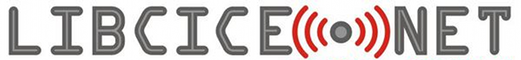 Program jednání
Ustavení ověřovatele
Doplnění a schválení programu
Zpráva rady o výsledcích hospodaření za rok 2020
Schválení zprávy rady o výsledcích hospodaření za rok 2020
Roční plán výdajů na rok 2021
Schválení ročního plánu výdajů na rok 2021
Informace rady spolku Libčice.net ke členům
Volba členů rady
Diskuse
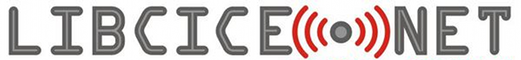 Výsledky hospodaření za rok 2020
Příjmy a výdaje v roce 2020 v tis. Kč
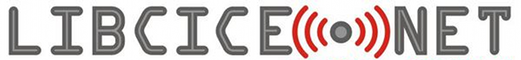 Výsledky hospodaření za rok 2020
Příjmy
Skutečné příjmy byly nižší. Ustává připojování nových členů z důvodu vyčerpání aktivních členů. Trvá pomoc starším členům s výměnami na novější HW.
Konektivita
U Telematiky se v květnu 2020 zvedl limit rychlosti z 1 Gbit/s na 2 Gbit/s a tím došlo k mírnému nárůstu cen.
Rozvoj sítě
V roce 2020  probíhalo mimo obvyklého rozšiřování optické sítě především upgrade mnoha páteřních prvků na 10Gbit a 25Gbit. Navýšení fyzické linky do internetu z 1G na 10Gbit. Upgrade prostředí virtualizace. Dva nové oddělené DNS servery. Pořízení velké zásoby optických modulů z důvodu obav covid-19 nedostupnosti zdrojů. Započetí migrace WiFi na MtP 60Ghz (na škole, úřadě, Sahaře, Ke Studánkám). Zakoupen a nainstalován neflow monitor. Zakoupeno OTDR. Zakoupeno NAS uloziste. Osazení nového racku do školy.
Nákup služeb + ostatní
Zakoupení plošiny a vyjednání garážování. Zaplacena oprava střechy na lokodepu. O polovinu se nám bude snižovat nájem do vyrovnání ceny opravy.
Rezerva
Bylo čerpáno z rezervy, aby se pokryly výdaje dané zvýšeným rozvojem sítě
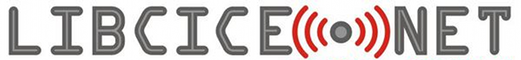 Výsledky hospodaření za rok 2020
detail
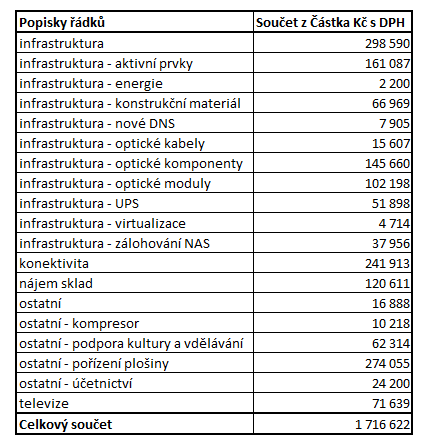 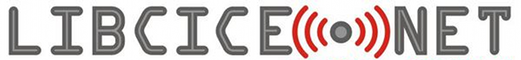 Plán 2021
Příjmy
Neočekáváme zásadní změny v počtu členů
Konektivita
Zůstáváme u současně objednané kapacity vytížení cca 60%
Rozvoj sítě
Výměna zastaralého multimode rozvodu na sídlišti za singlemode samonosné kabely
Upgrade aktivních prvků na sídlišti v bytových domech
Přepojení hlavního uzlu sídliště na novou aktivní technologii Arista
Nákup služeb + ostatní
Dokončení garážového stání
Plošina - opravy, STK, revize
Rezerva
Rezervu plánujeme tak, abychom udrželi na účtě “havarijní rezervu” 600 000 Kč pro nenadálé  události.
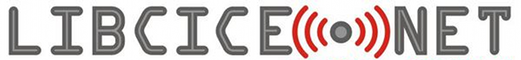 Roční plán výdajů na rok 2021
Plánované příjmy a výdaje v roce 2021
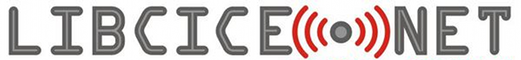 Informace rady Libčice.net ke členům
Vývoj infrastruktury sítě za posledních 12 měsíců
Navýšení rychlosti a datových limitů
Motivační program
Počet členů
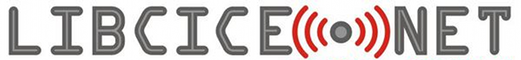 Trasa projektu MOPS
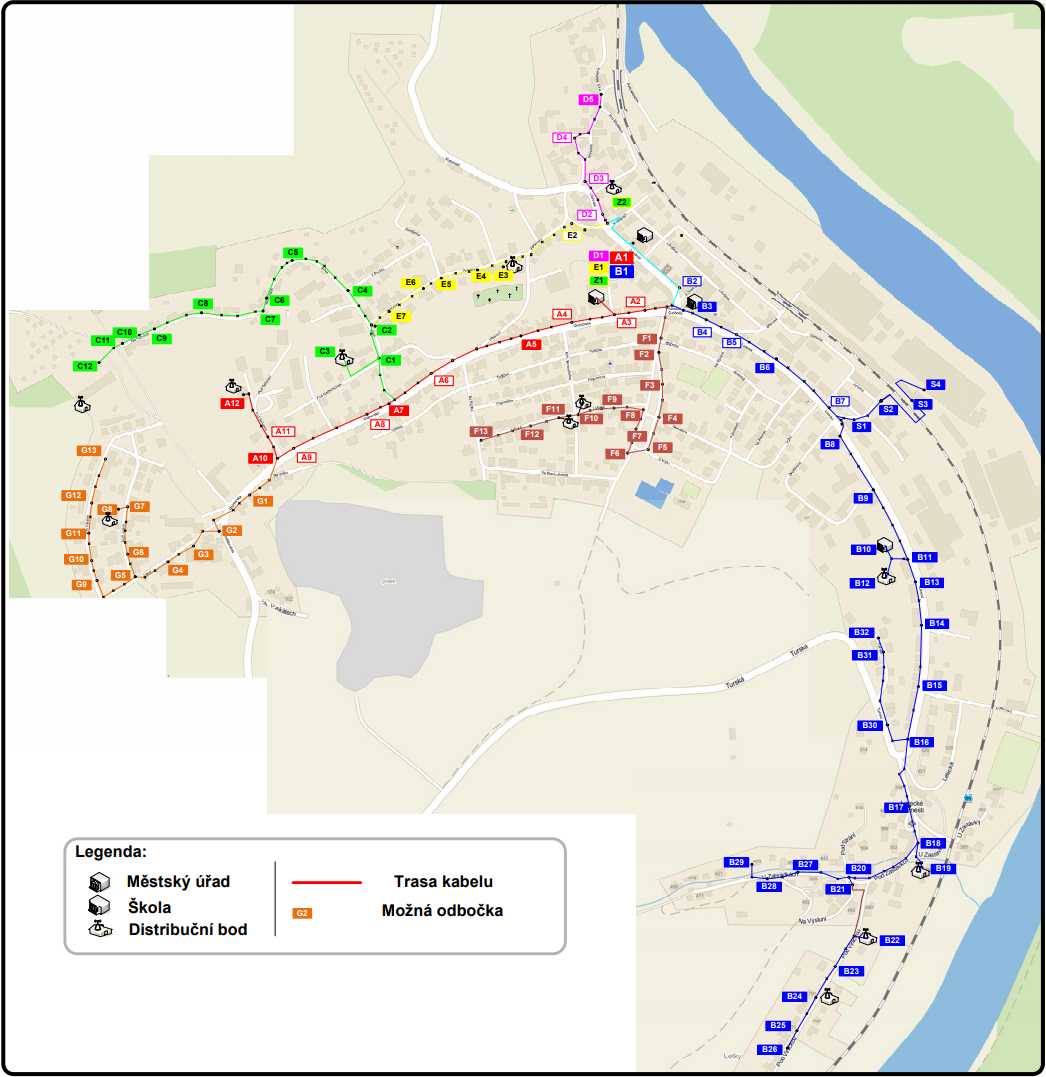 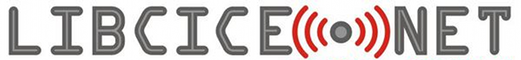 Motivační program a rychlost přípojek
Princip – zvýšení rychlosti v rámci technických možností
Motivace členů k pořízení vyspělejší technologie
Rychlosti podle přístupové technologie a počtu sousedů
2Mb wifi 2.4GHz
8Mb wifi 5GHz
12Mb wifi g2 – 5GHz
16Mb wifi g3 - 5GHz
24Mb wifi g4+ - 5GHz
30Mb airMax - 5GHz 
100Mb wifi 60GHz
300Mb (500Mb?) optická/metalická přípojka do páteřní sítě (někde 100Mb)
500Mb (1G?) patron – páteřní síť
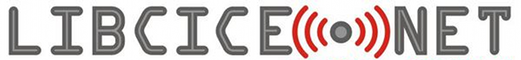 Vývoj typů připojení
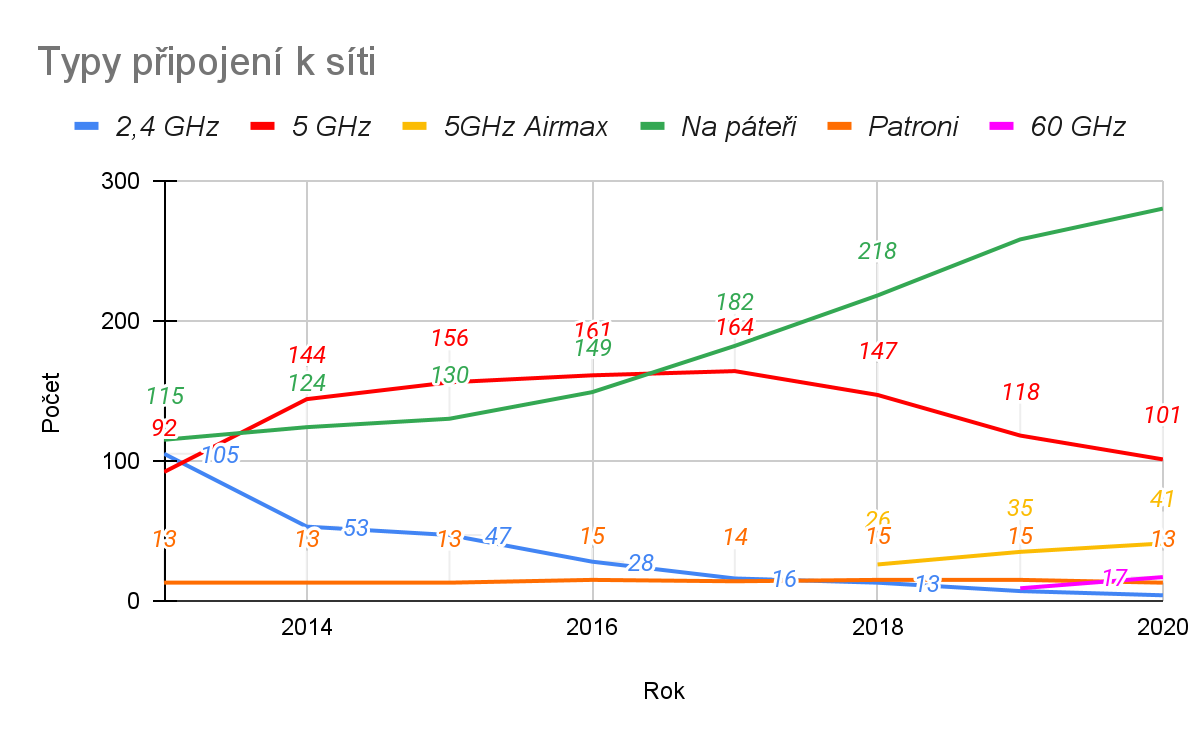 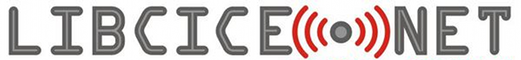 Vývoj počtu členů
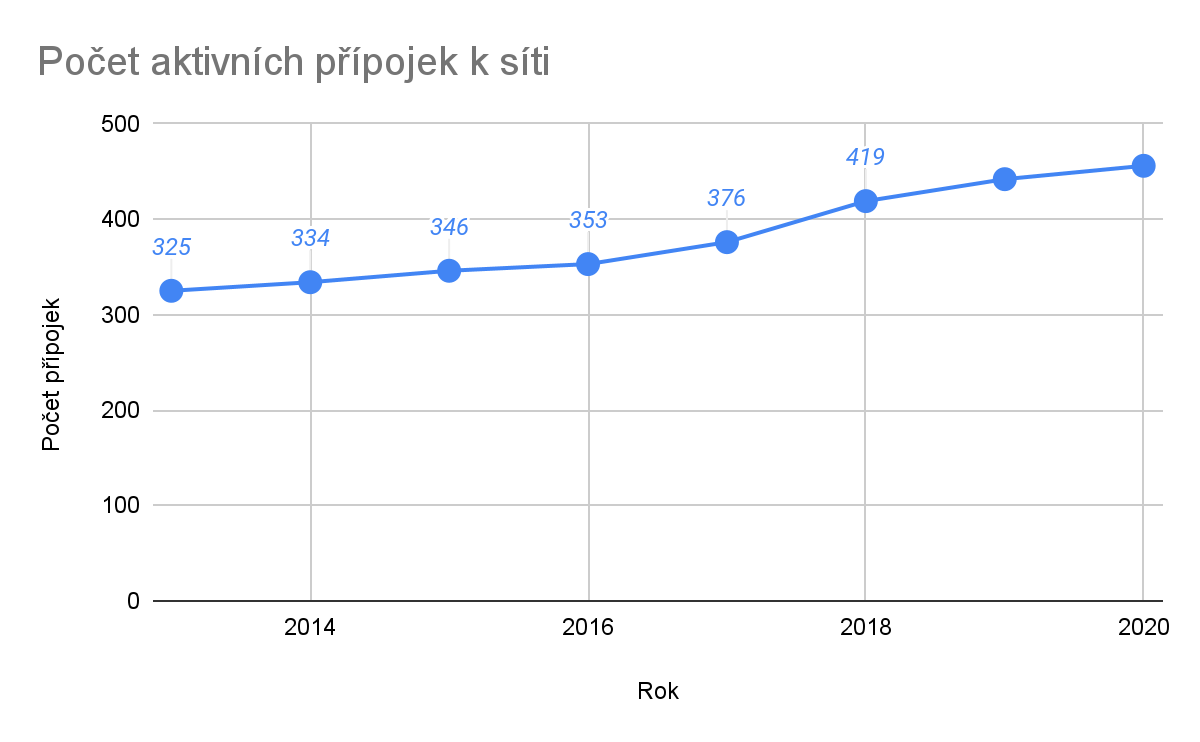 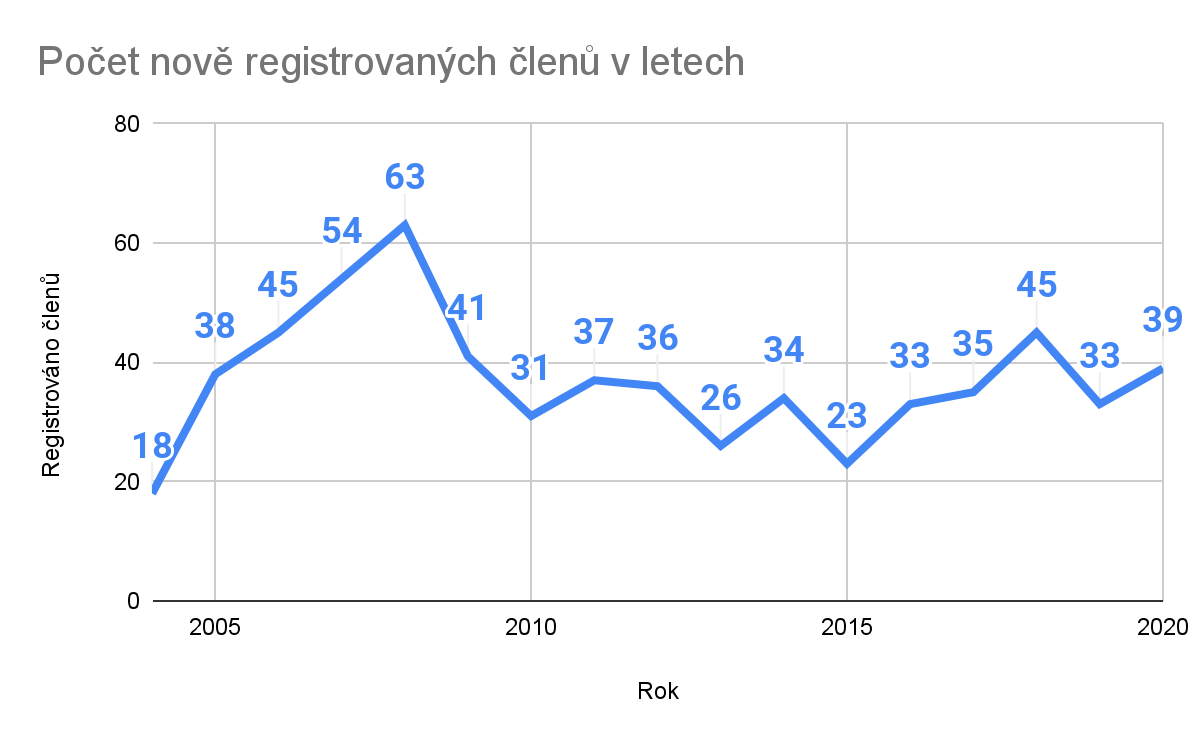 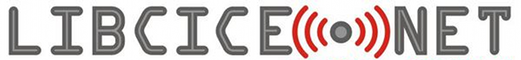 Připojení do internetu
Současná rychlost 2Gbps
 718 veřejných IPv4 adres
 Zprovozněno IPv6
 Zprovozněno SledovaniTV - nyní cca 63 uživatelů
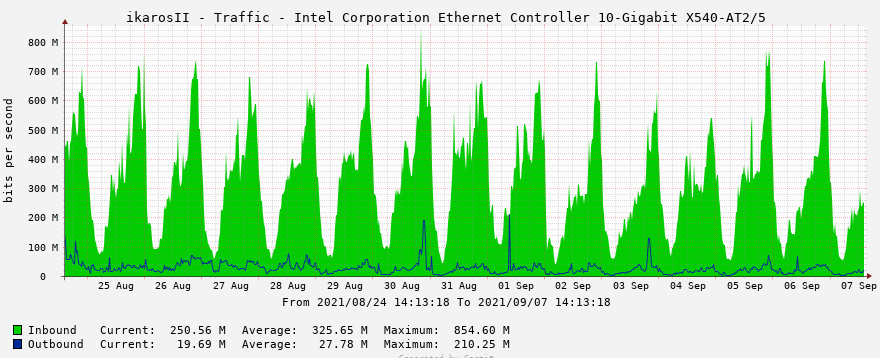 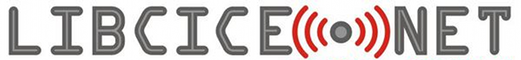 Volby do orgánů spolku
Ustavení volební komise
Volba členů rady spolku
Volba členů kontrolní komise
Schválení účetního spolku
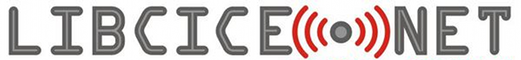 Volby do orgánů spolku
Volí se 5 členů rady.
Jaroslav Korunka
Jan Malik
Milos Kapoun
Lukas Vyhlidka
Vlastimil Babka
Martin Kucko
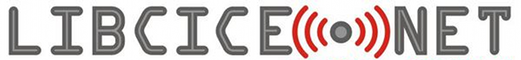 Kandidáti na členy kontrolní komise
Volí se 3 členové komise
Lukas Vyhlidka
Libor Kratochvil
Jan Mensik
Vaclav Schanil
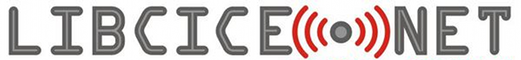 Navržený účetní spolku
Katerina Vancurikova
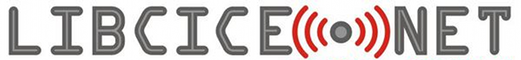 Diskuse
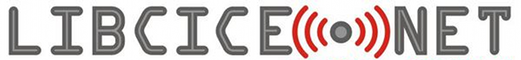 Děkujeme za pozornost
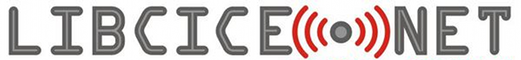